Figure 1. TMS sites and experimental protocol. Panel (A) shows the parietal (green dot, over IPS) and frontal (red dot, ...
Cereb Cortex, Volume 18, Issue 4, April 2008, Pages 817–827, https://doi.org/10.1093/cercor/bhm128
The content of this slide may be subject to copyright: please see the slide notes for details.
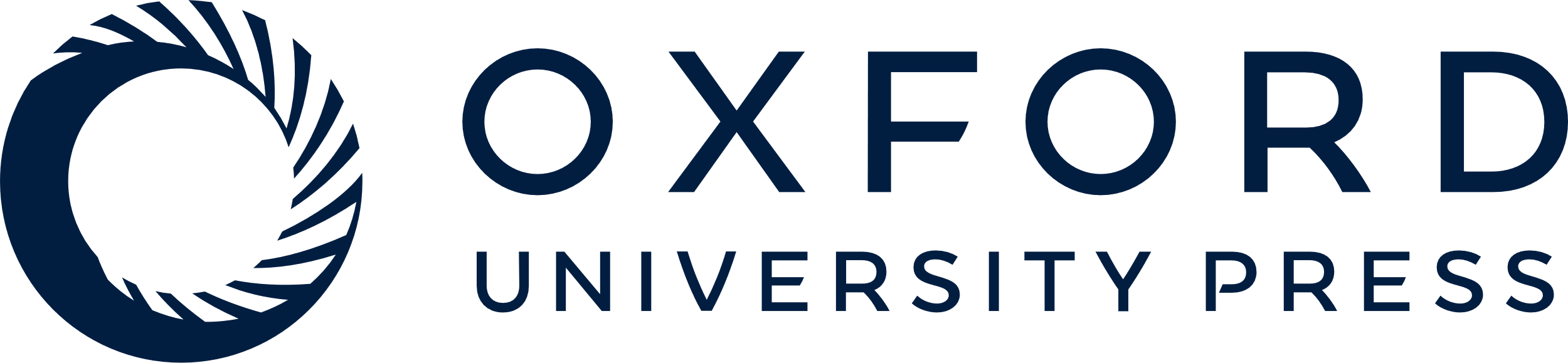 [Speaker Notes: Figure 1. TMS sites and experimental protocol. Panel (A) shows the parietal (green dot, over IPS) and frontal (red dot, over FEF as in Ruff et al. 2006) TMS sites projected on images of the individual structural scans of our participants (S1 = subject 1, etc.). The corresponding scalp positions were determined in each individual with Brainsight Frameless Stereotaxy (see Materials and Methods). Panels (B) and (C) show a schematic time course of a single block of interleaved TMS–fMRI: (B) with visual stimuli on the screen during TMS or (C) without visual stimuli other than the constant central fixation point (illustrated here by successive blank gray screens). For each block, 3 TMS trains were delivered in the 570-ms gaps between the acquisition of subsequent image volumes at 1 of the 4 intensities used (see Materials and Methods). Seven rest scans were included between successive blocks. Visual stimuli (when present, as in the illustration panels for B) remained visible during all 3 TMS trains and during the acquisition of the 3 image volumes following the TMS trains.


Unless provided in the caption above, the following copyright applies to the content of this slide: © 2007 The AuthorsThis is an Open Access article distributed under the terms of the Creative Commons Attribution Non-Commercial License (http://creativecommons.org/licenses/by-nc/2.0/uk/) which permits unrestricted non-commercial use, distribution, and reproduction in any medium, provided the original work is properly cited.]